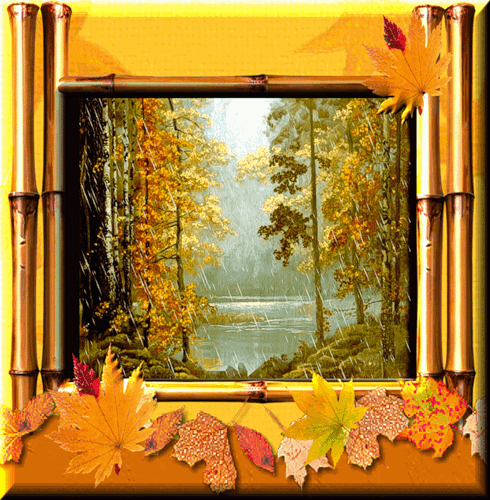 Словарные слова
Тренажёр


В.В.Воронкова.
Русский язык для 5 кл.
специальных (коррекц.) образовательных
 учреждений VIII вида.- М., «Просвещение», 2006
Пушкарева Наталья Викторовна
учитель русского языка
ГКОУ  СО  «Красноуральская специальная
(коррекционная)  общеобразовательная 
 школа №4»
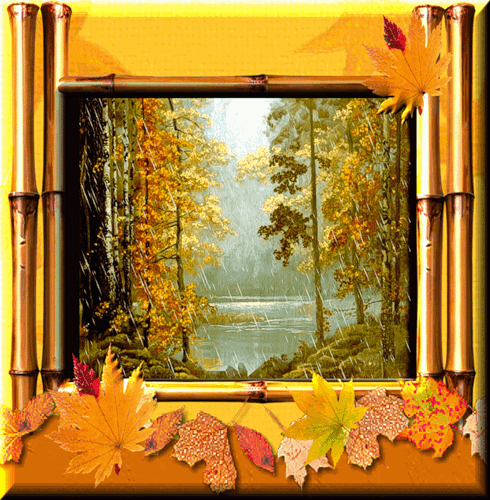 о
б…лото
о
а
о
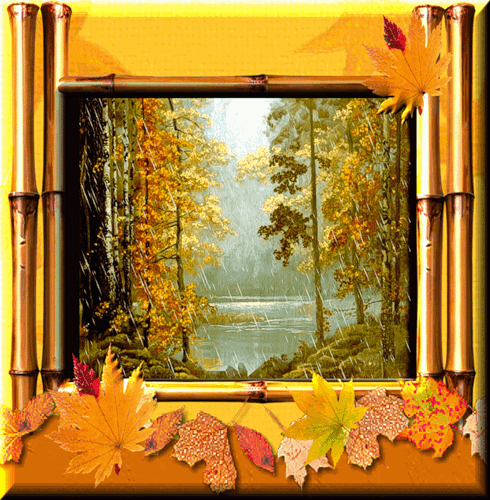 остр…в
о
а
о
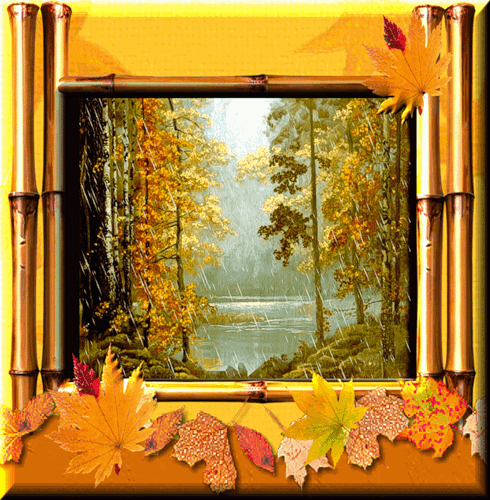 св…бода
о
а
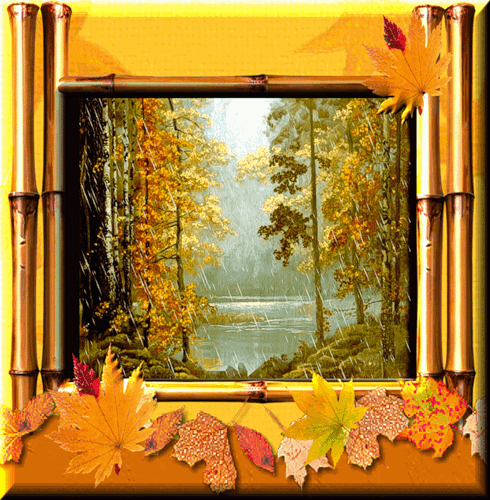 а
м…трос
а
о
пр…рода
и
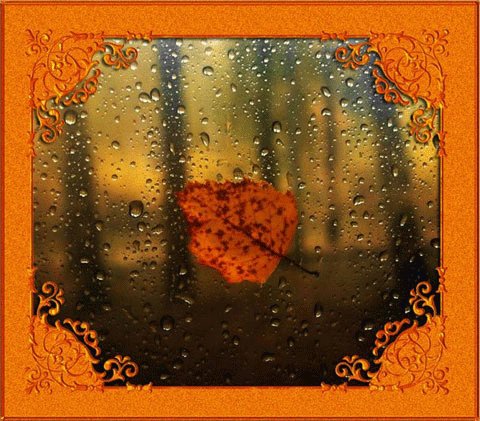 и
е
…храна
о
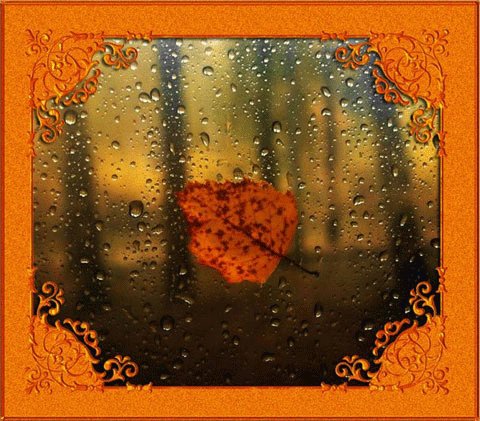 о
а
…хота
о
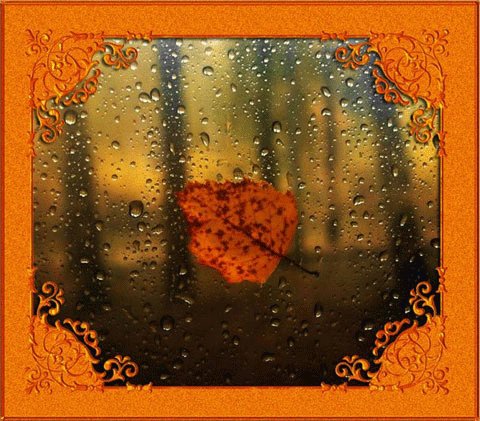 о
а
б…тинки
о
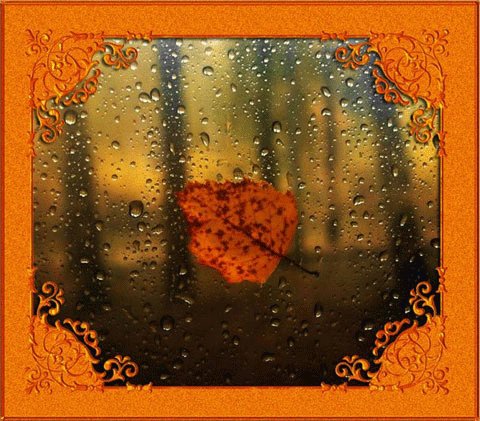 а
о
Источники:
http://pda.privet.ru/post/105738634 - фон 1
http://karat773.ru/rubric/1499665/profile/page10.html - фон 2